MODULE OVERVIEW
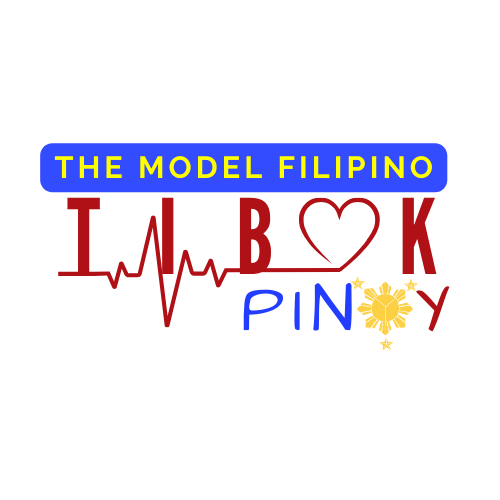 6 BOOKS
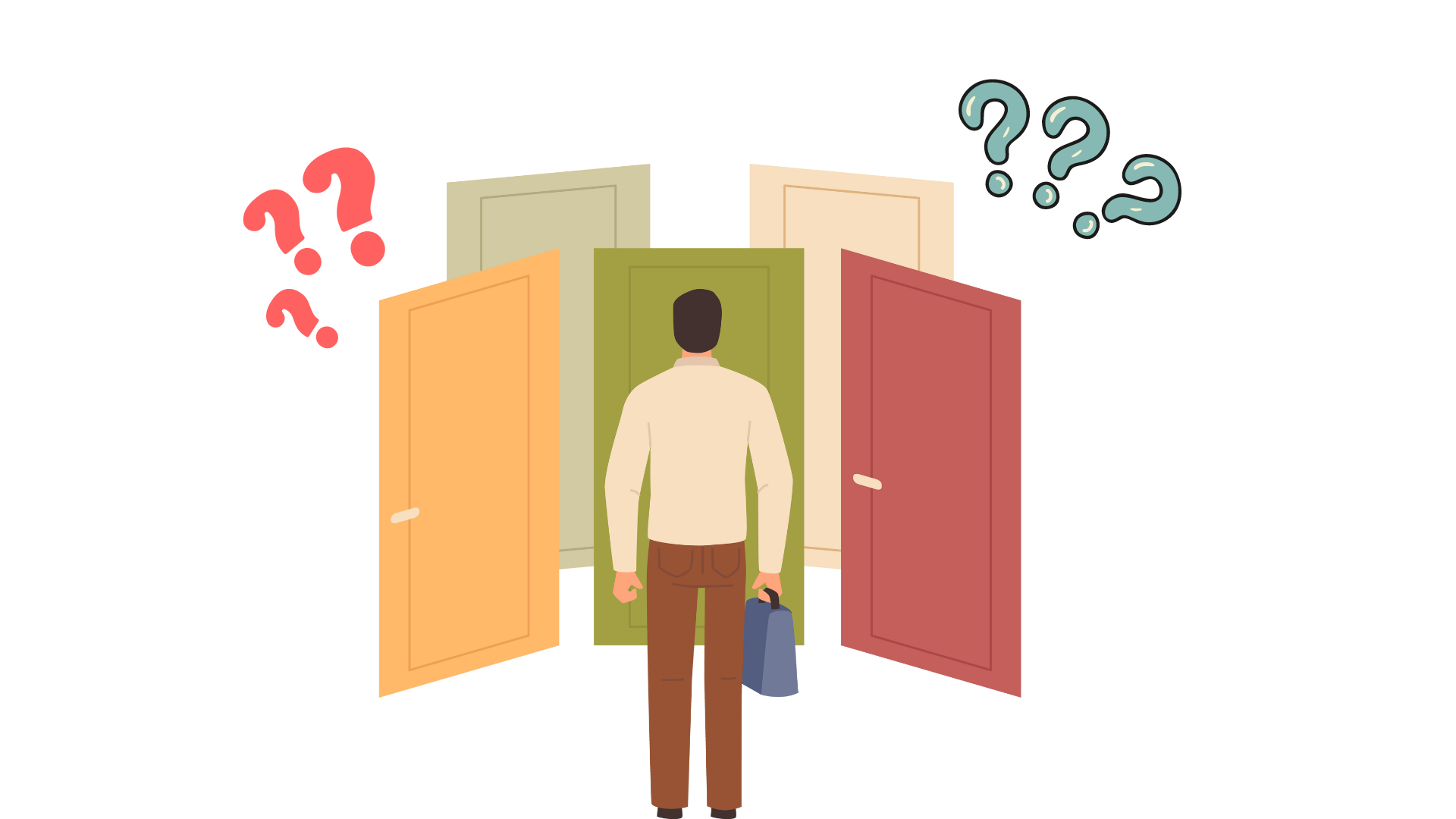 11 PODCASTS
MODEL FILIPINO
MODEL FILIPINO
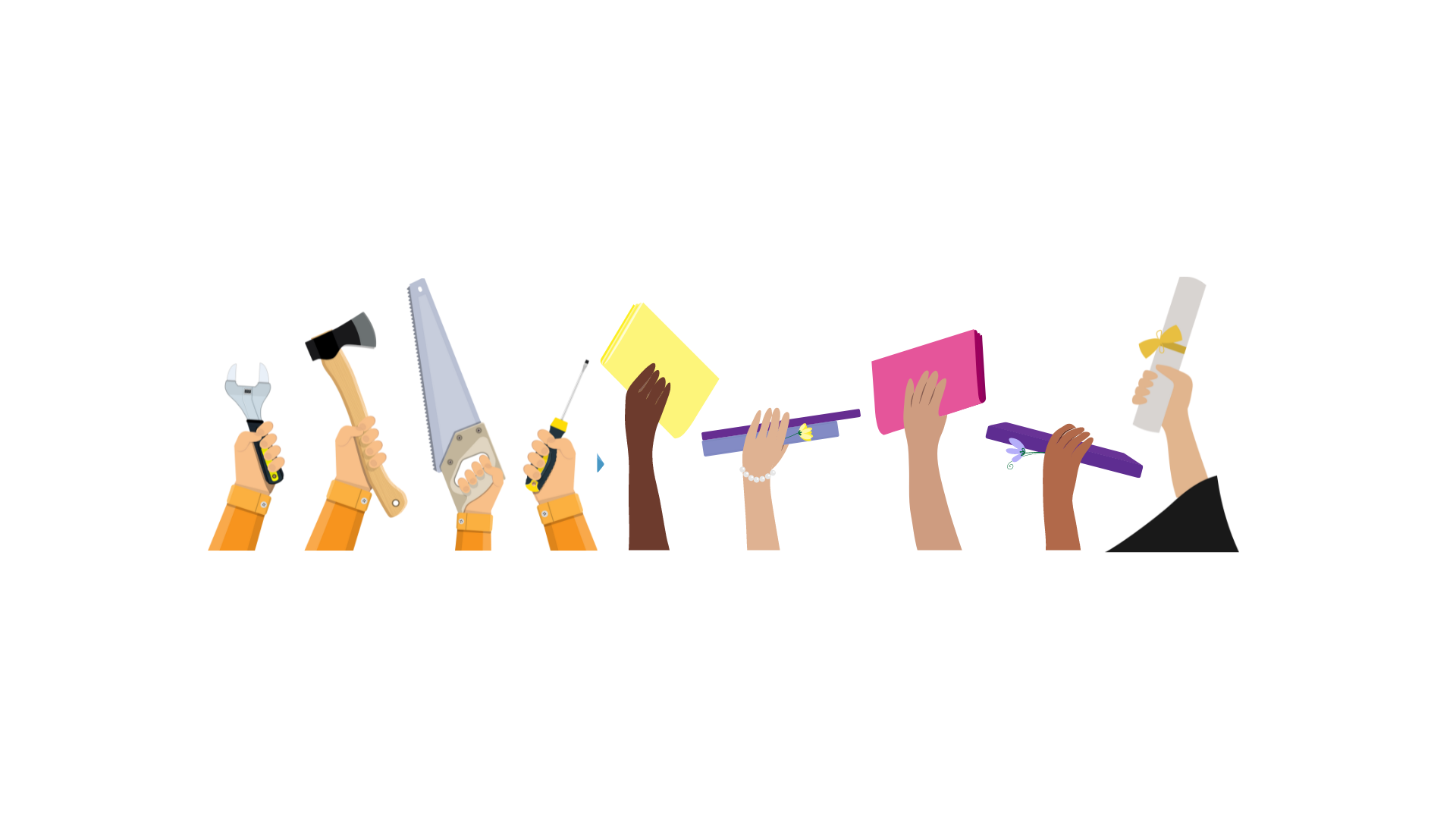 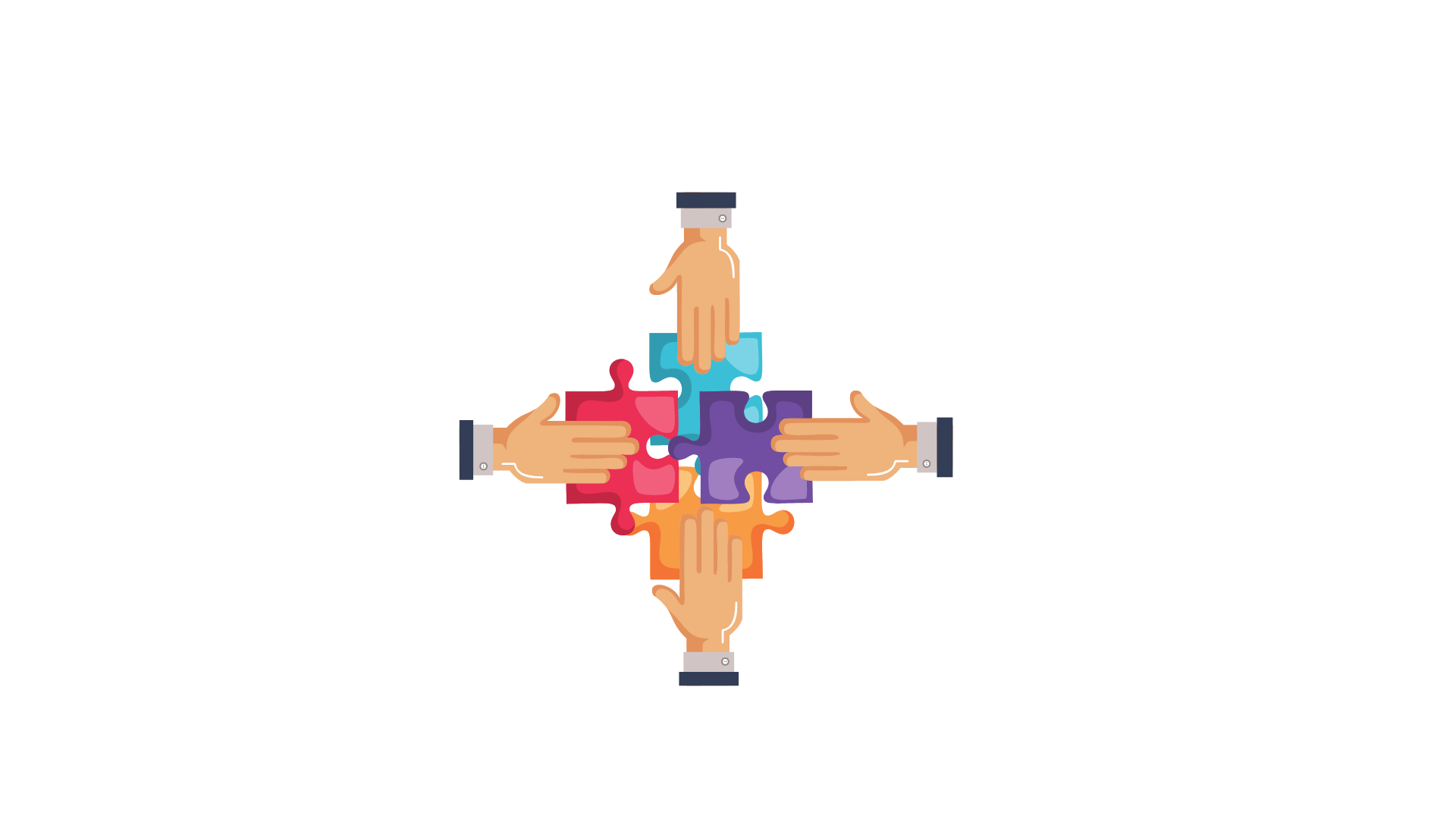 MAPANURI
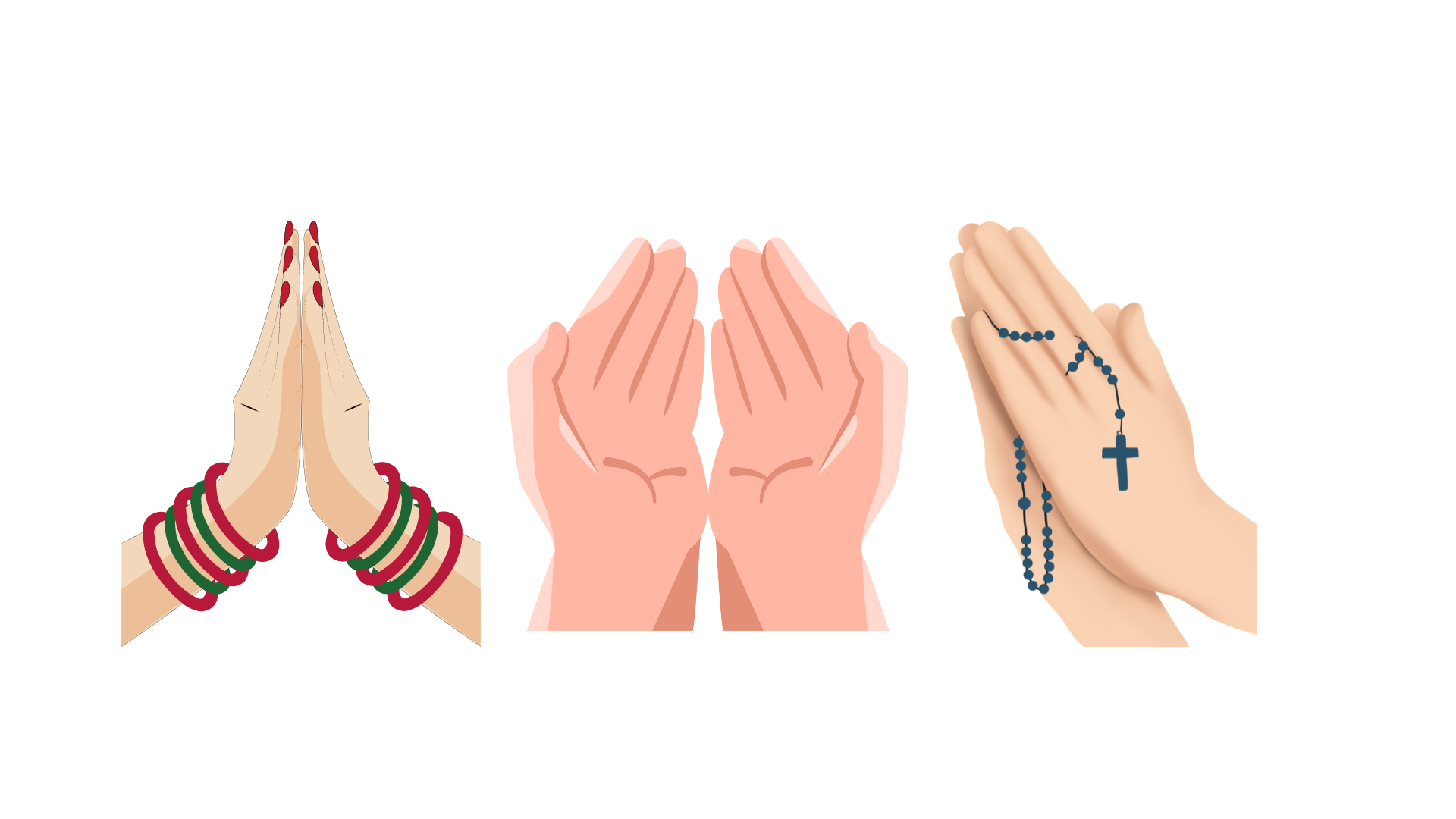 MAGALANG
MATULUNGIN
MATAPAT
MASIPAG
MAKA-DIYOS
God Fearing
God Loving
MAKABAYAN
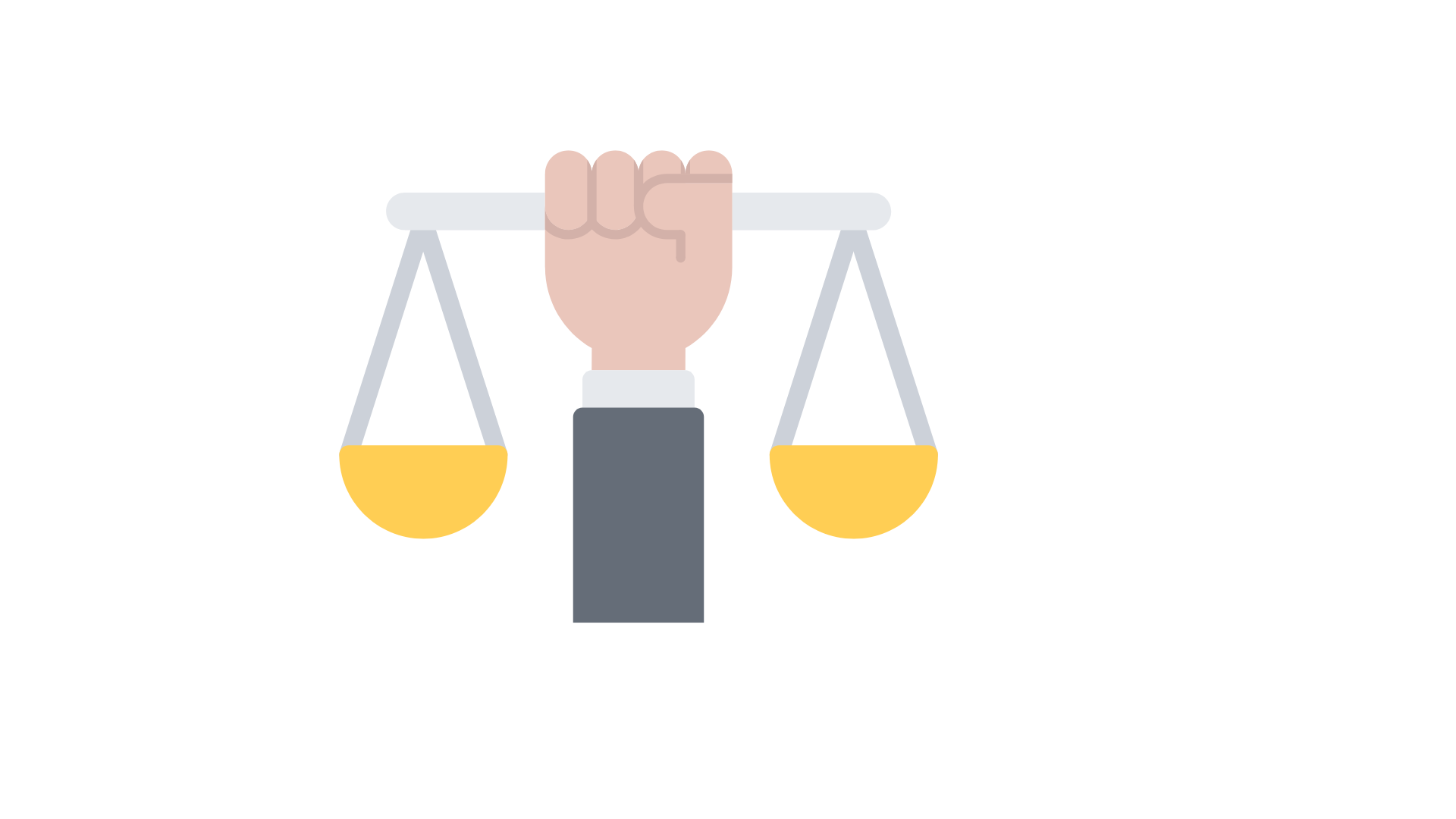 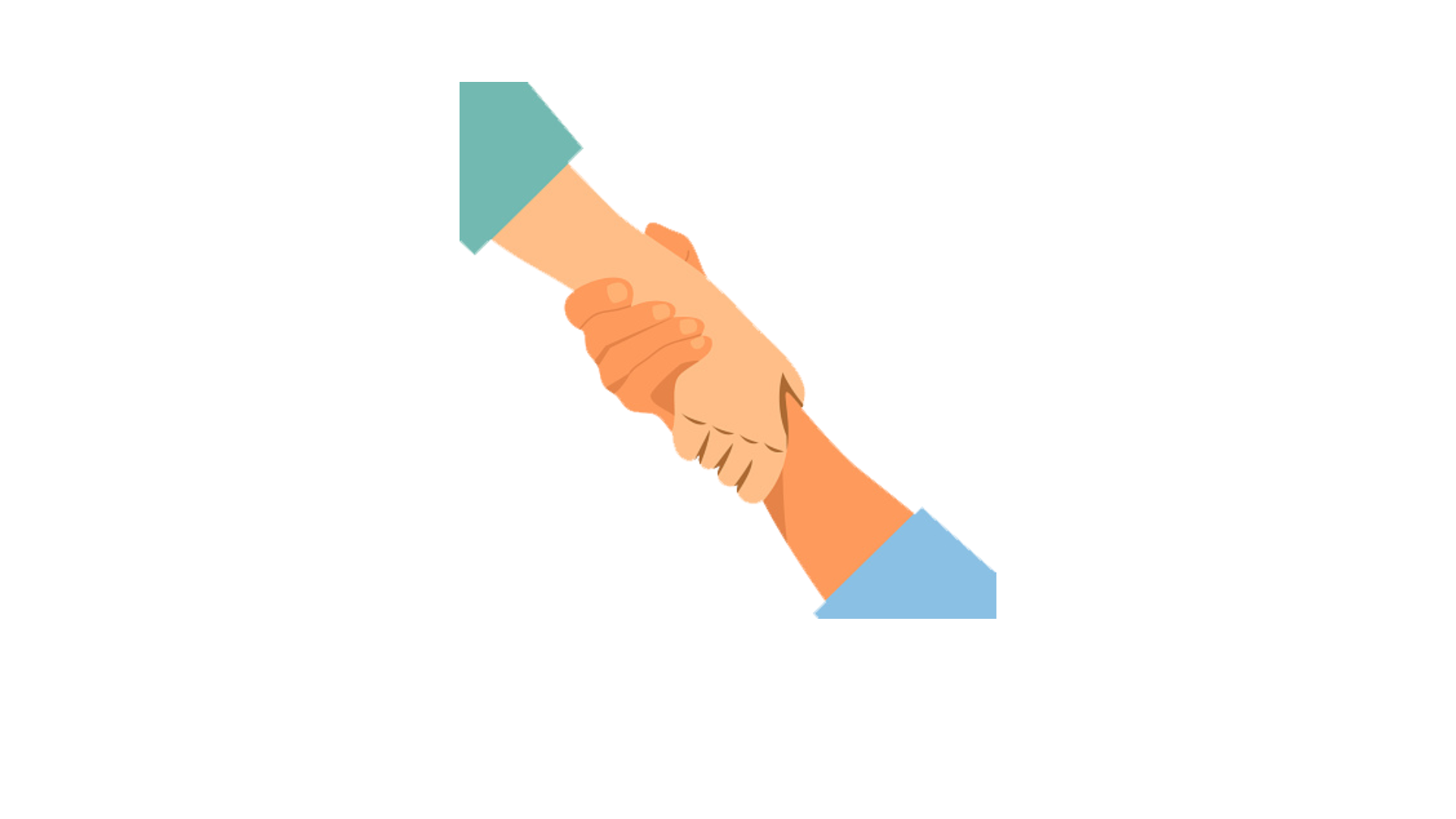 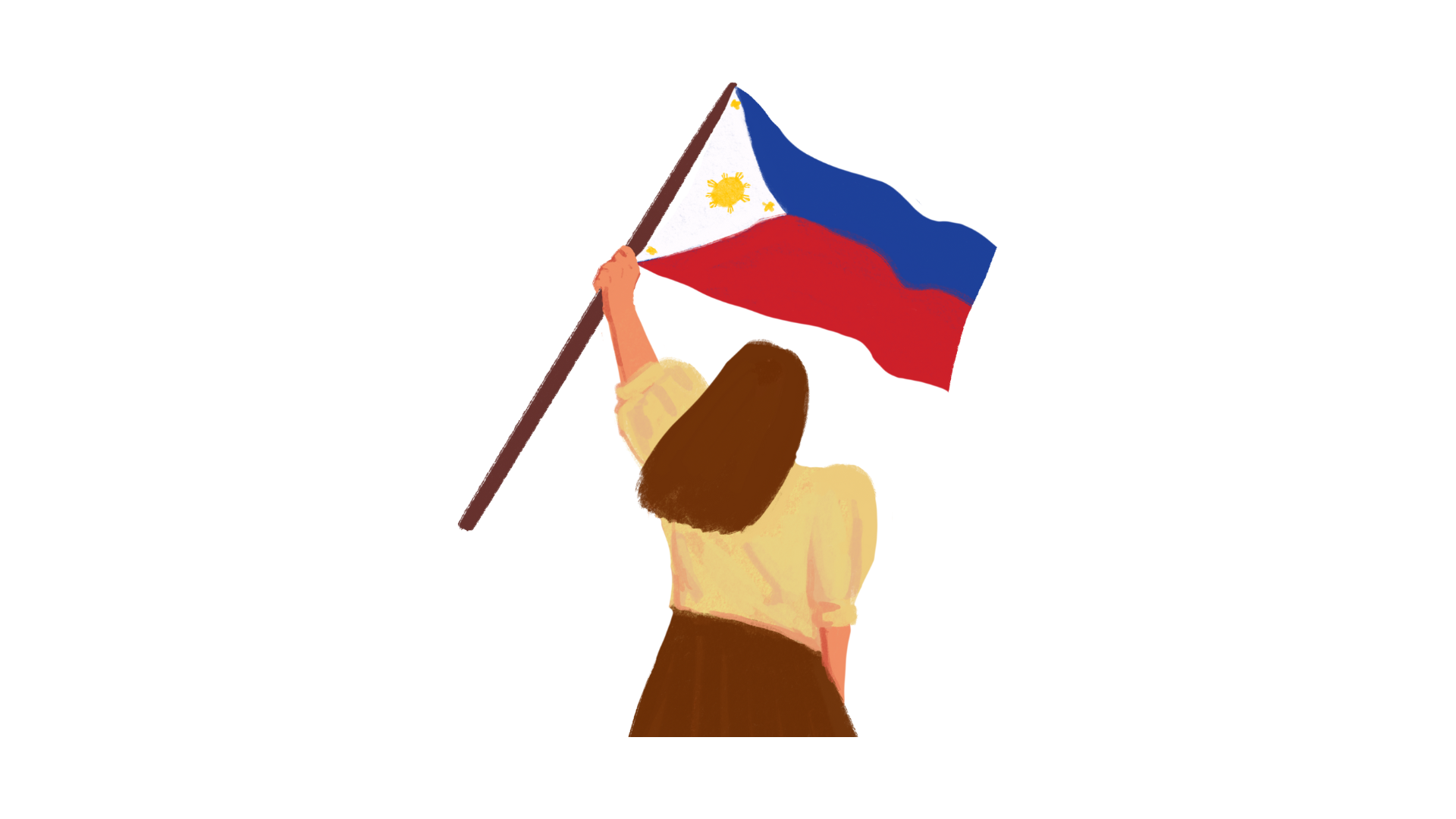 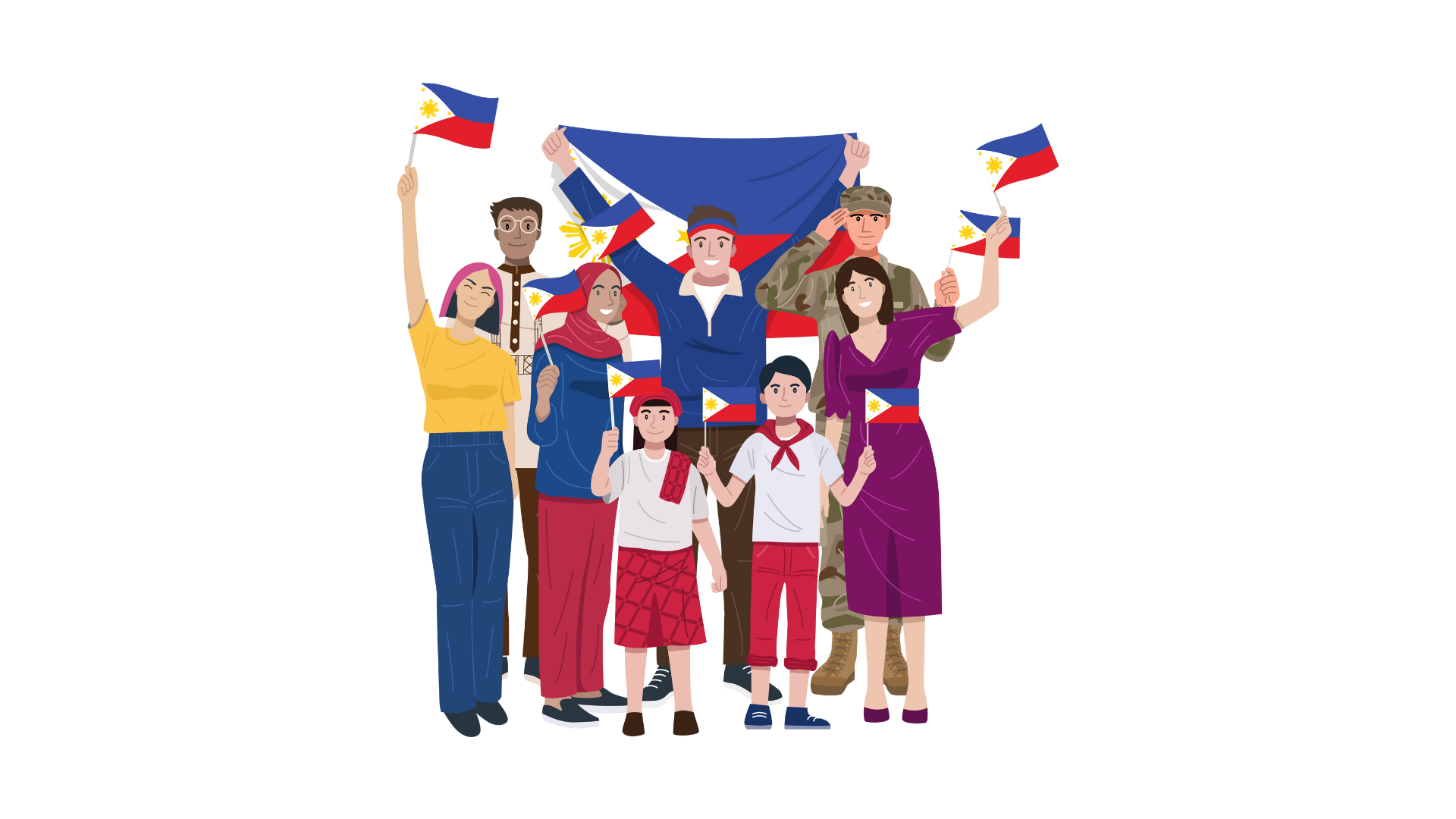 MODEL NETIZEN